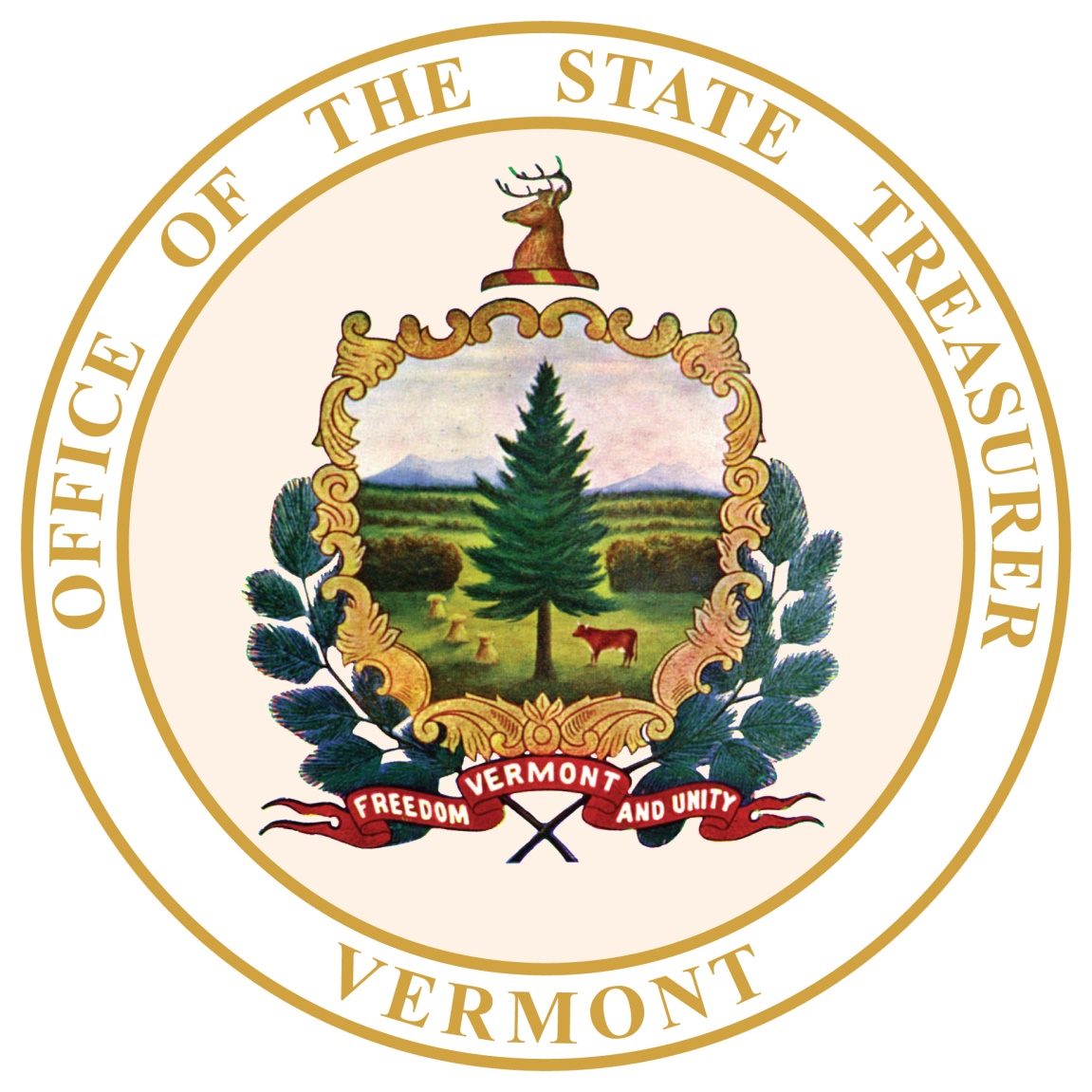 2018 Financial Literacy Awards Ceremony
Reading is an Investment
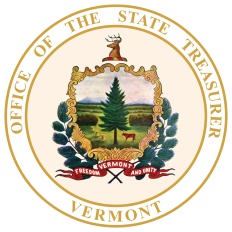 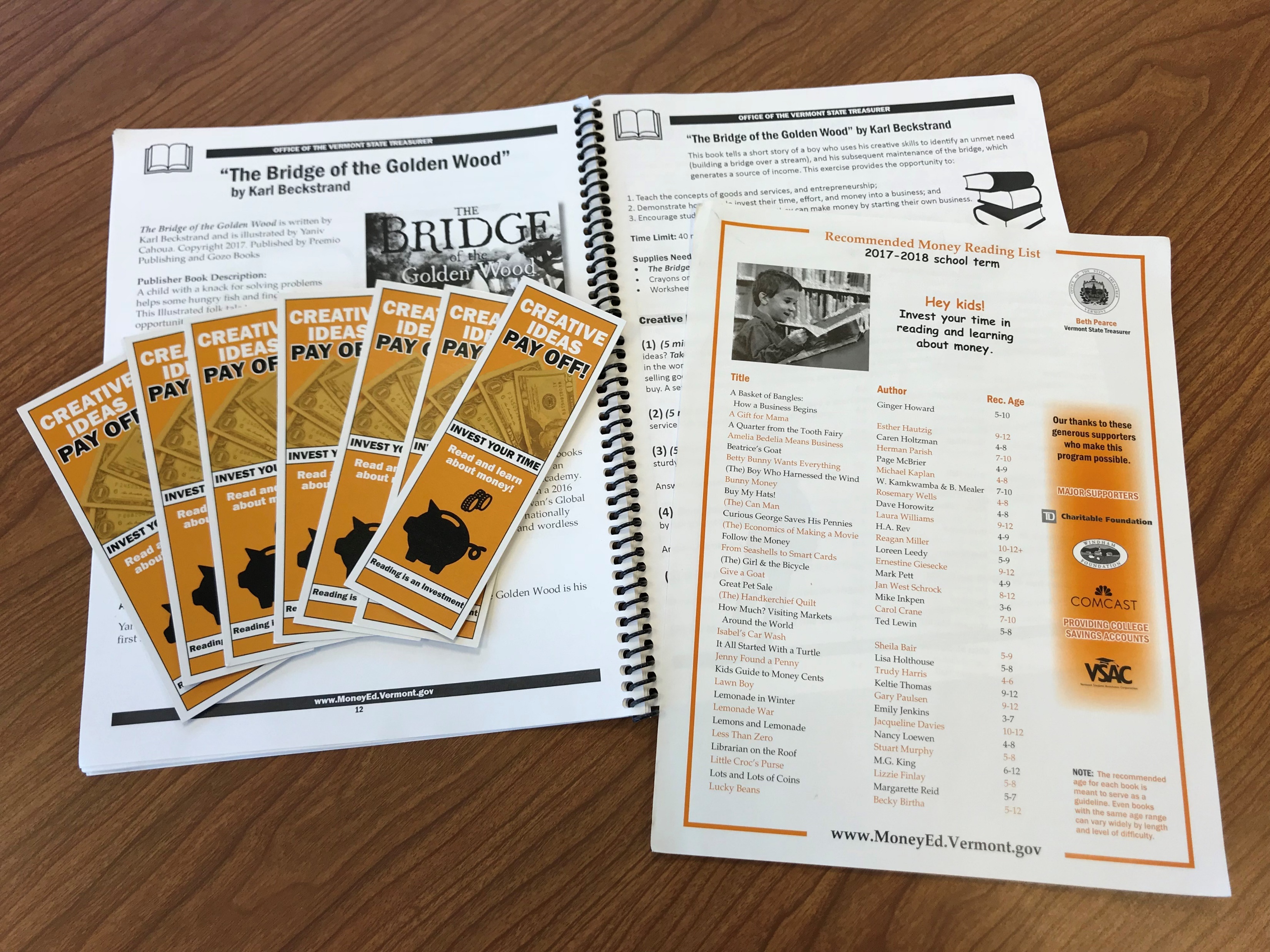 2017-2018 Curriculum Theme: Creative Ideas Pay Off!
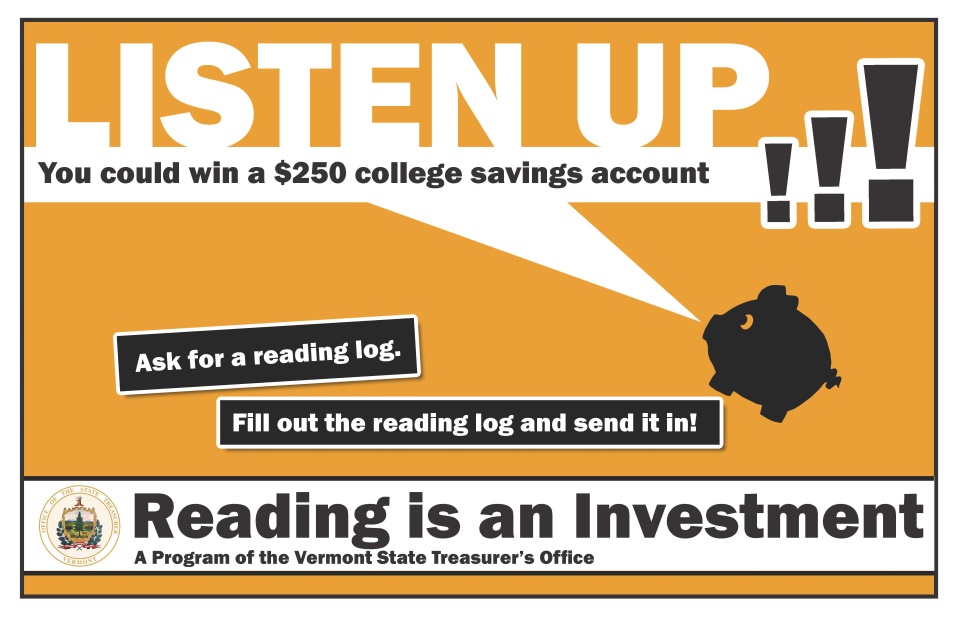 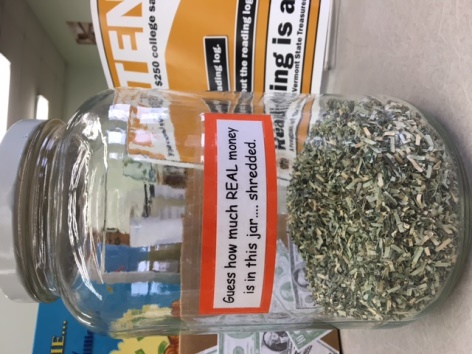 2018 Be Money Wi$e Poster Contest
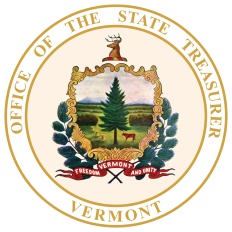 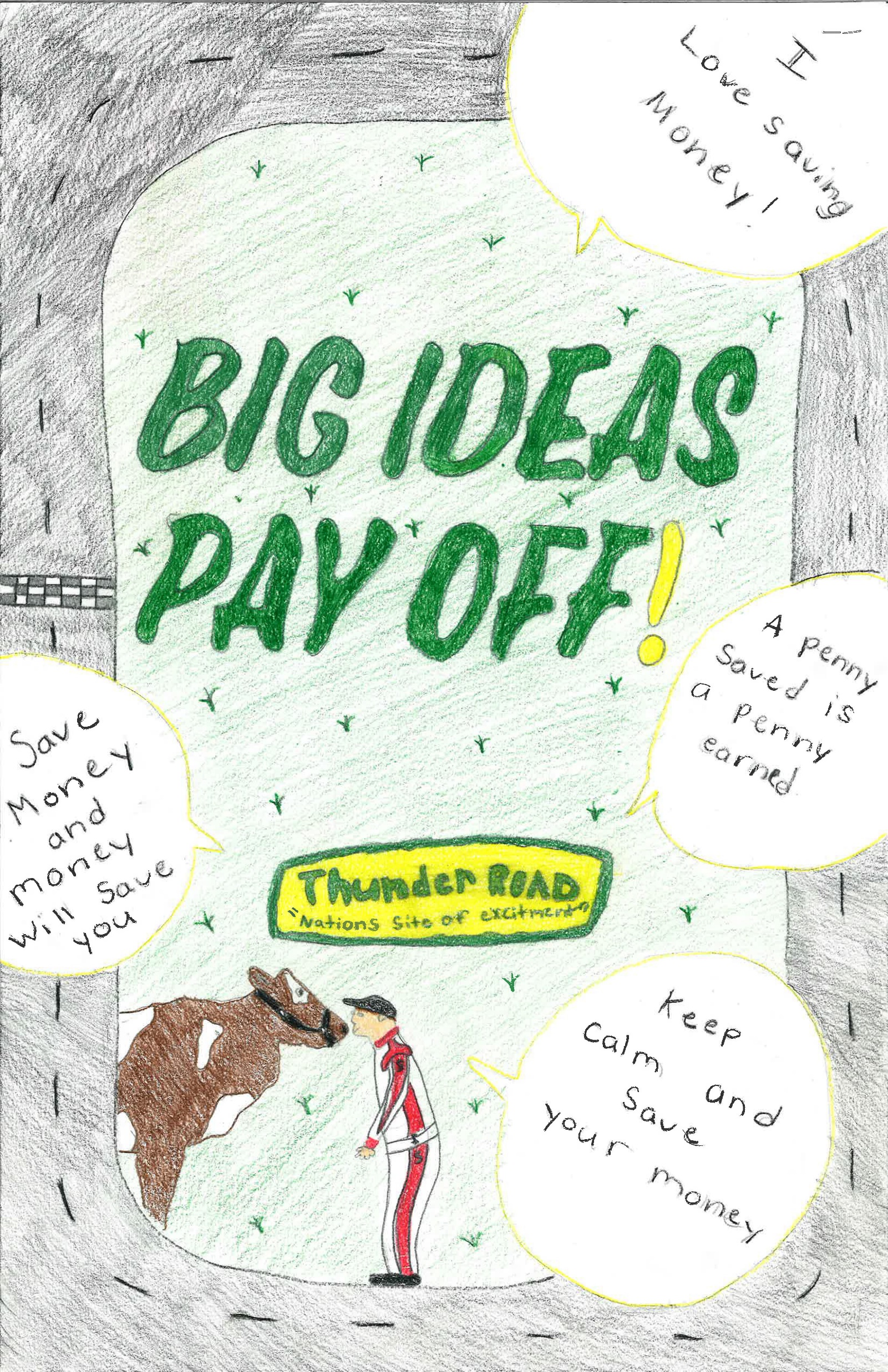 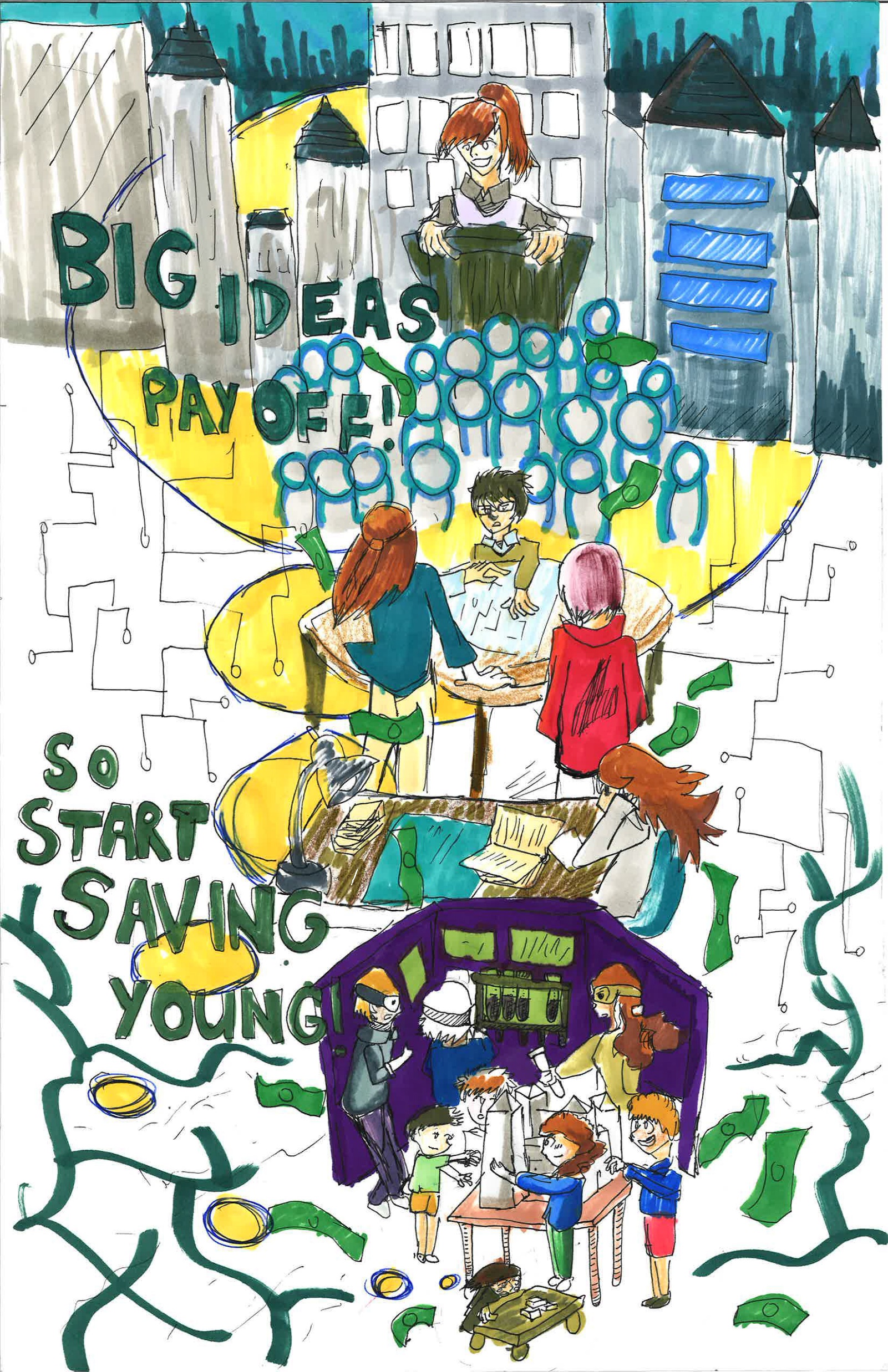 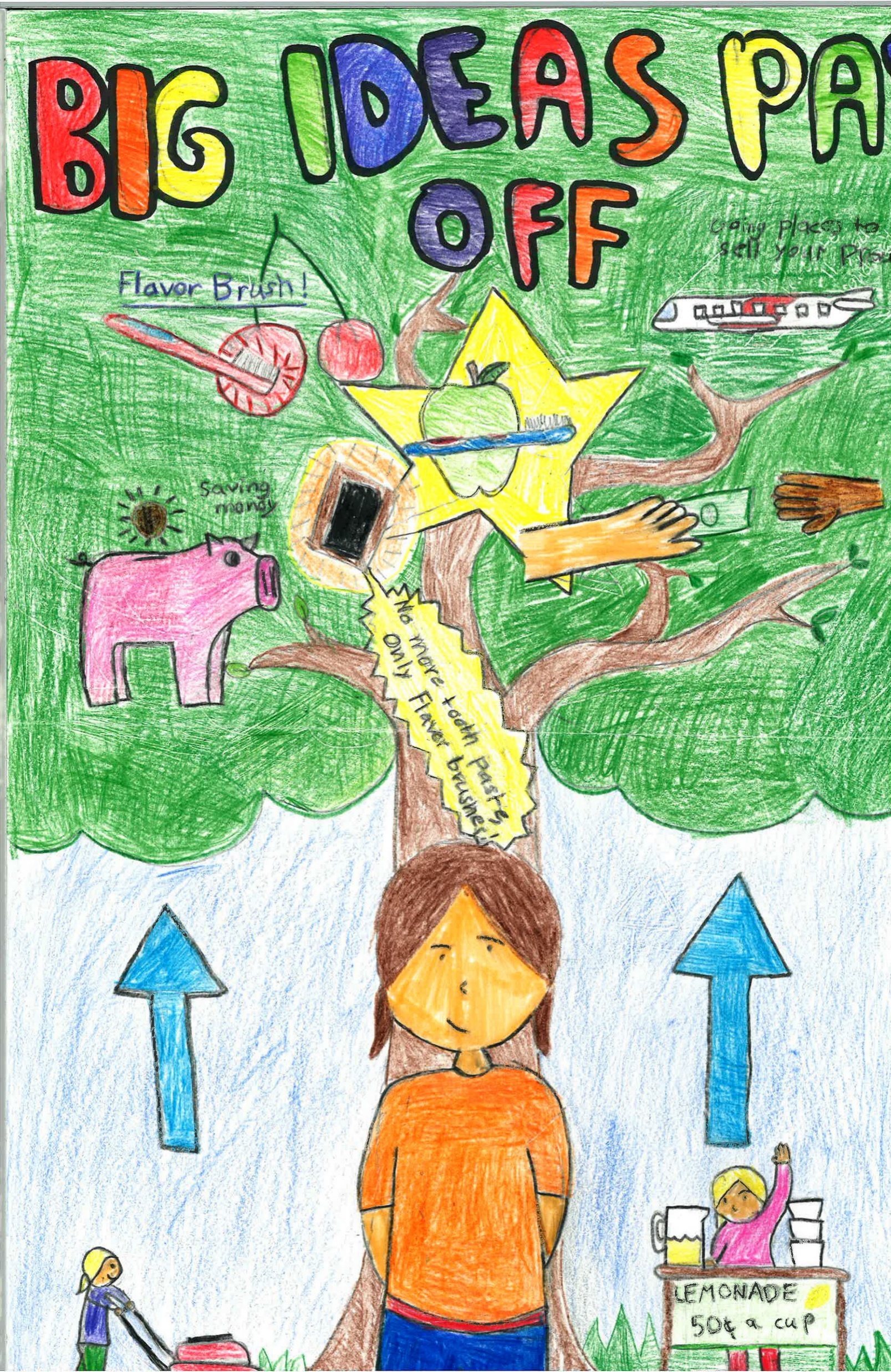 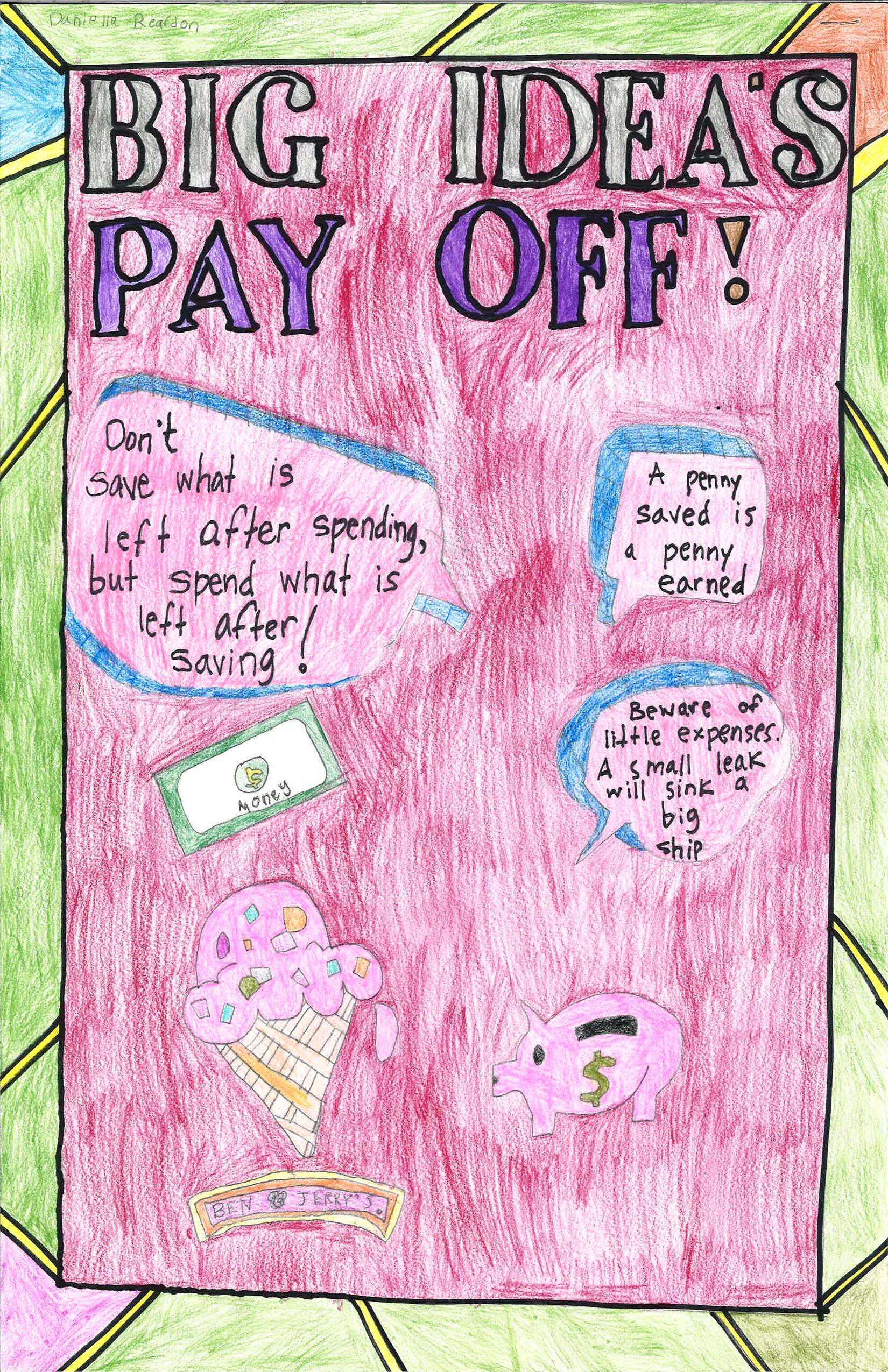 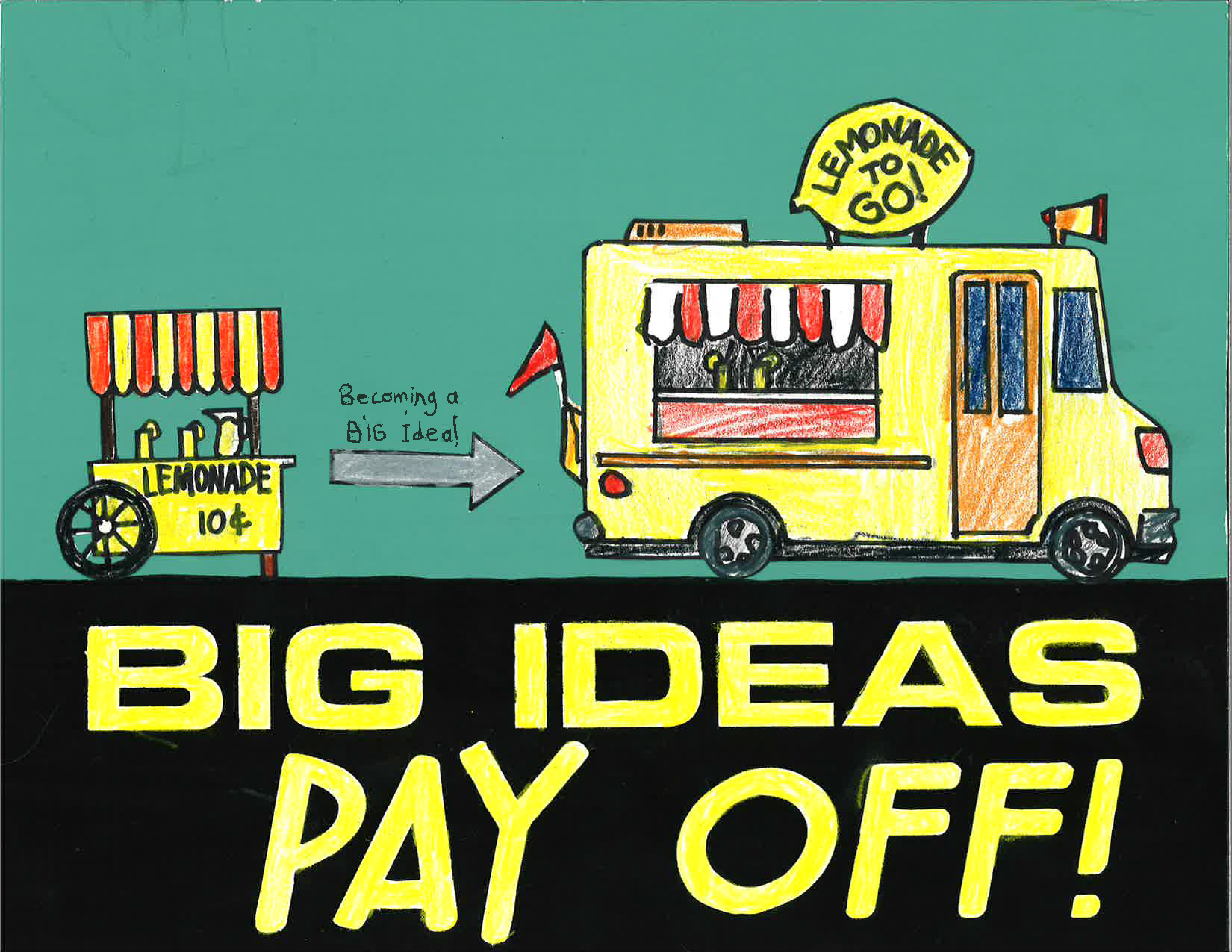 2018 Contest Theme: Big Ideas Pay Off!
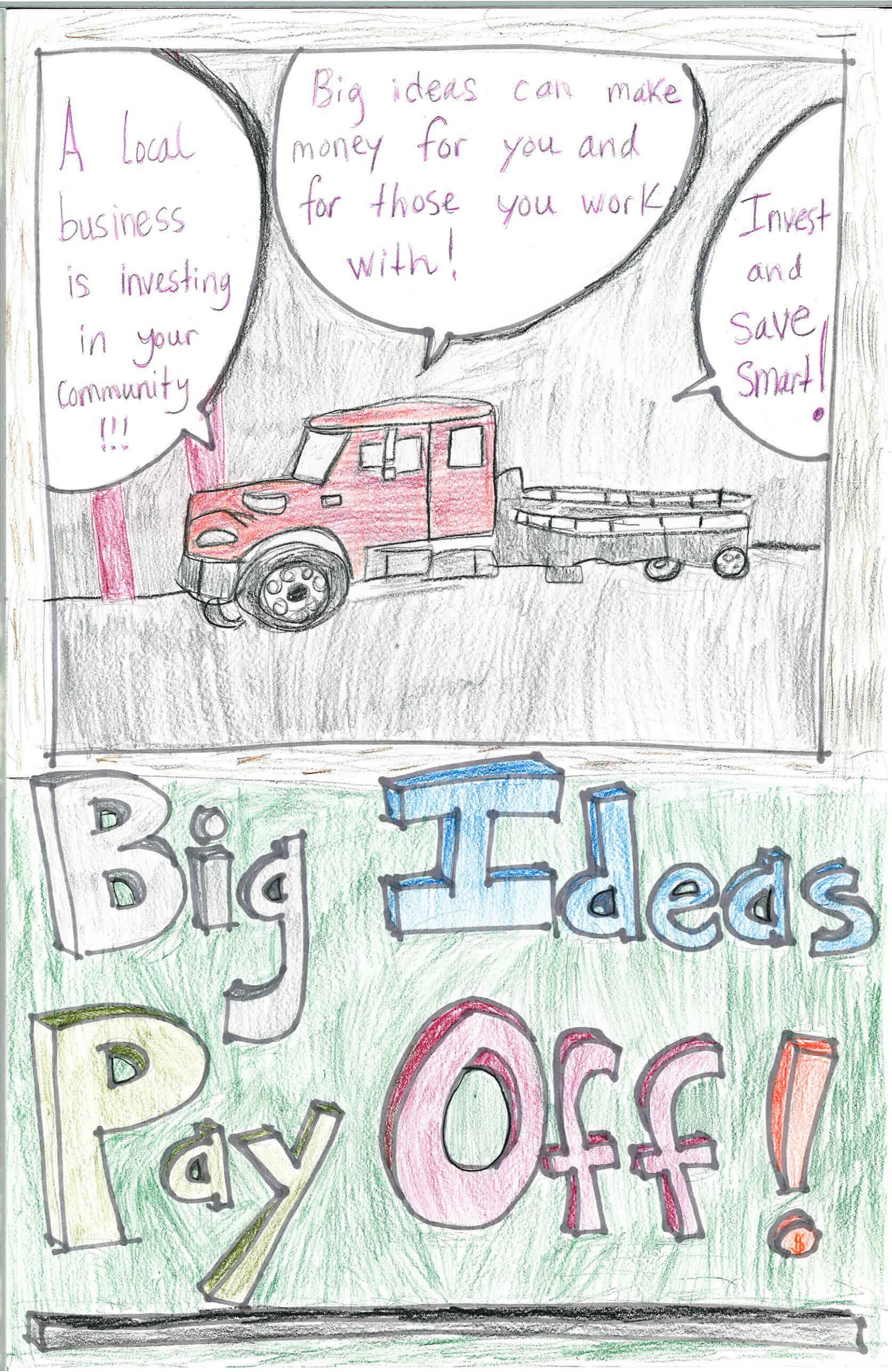 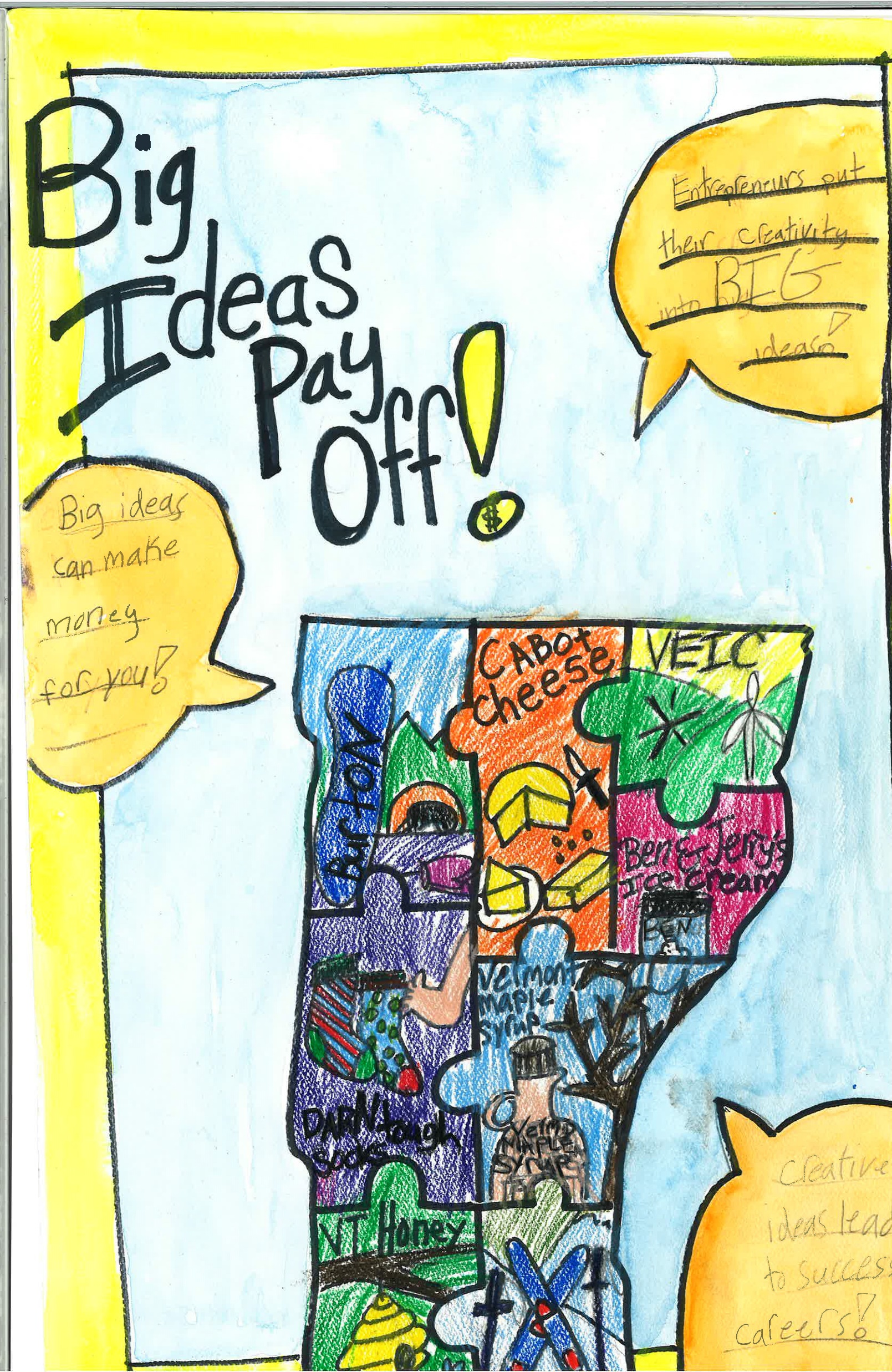 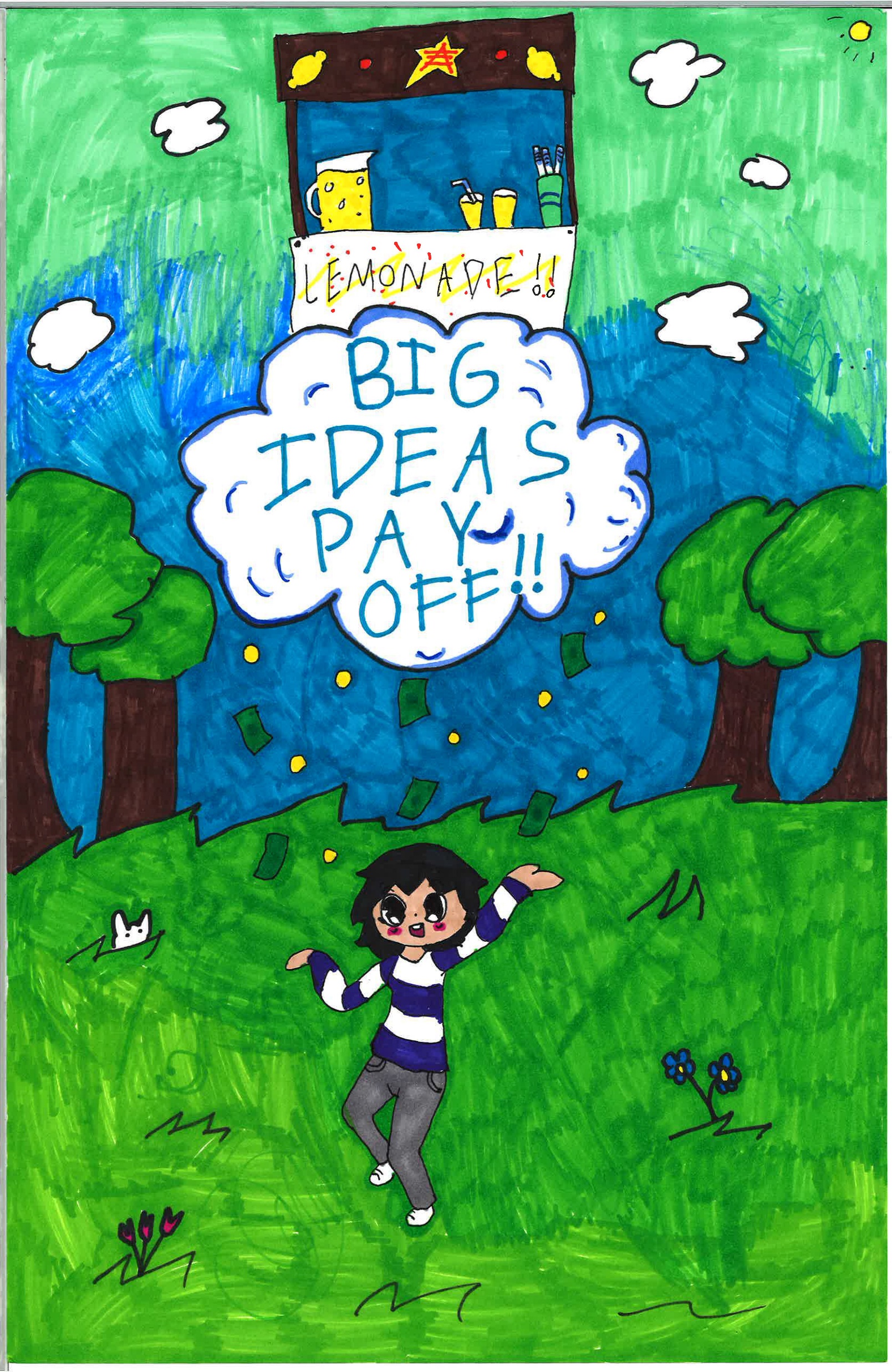 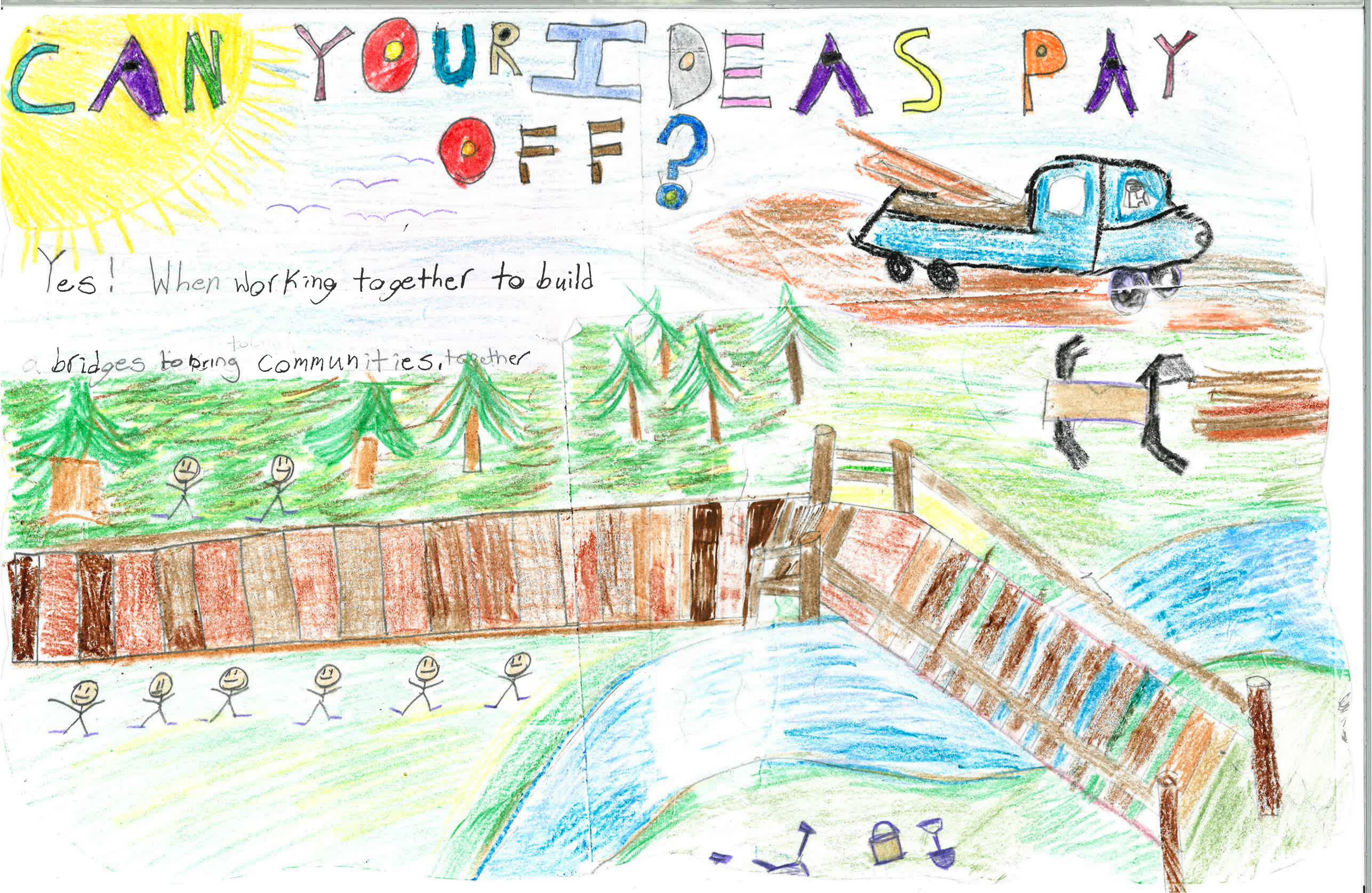 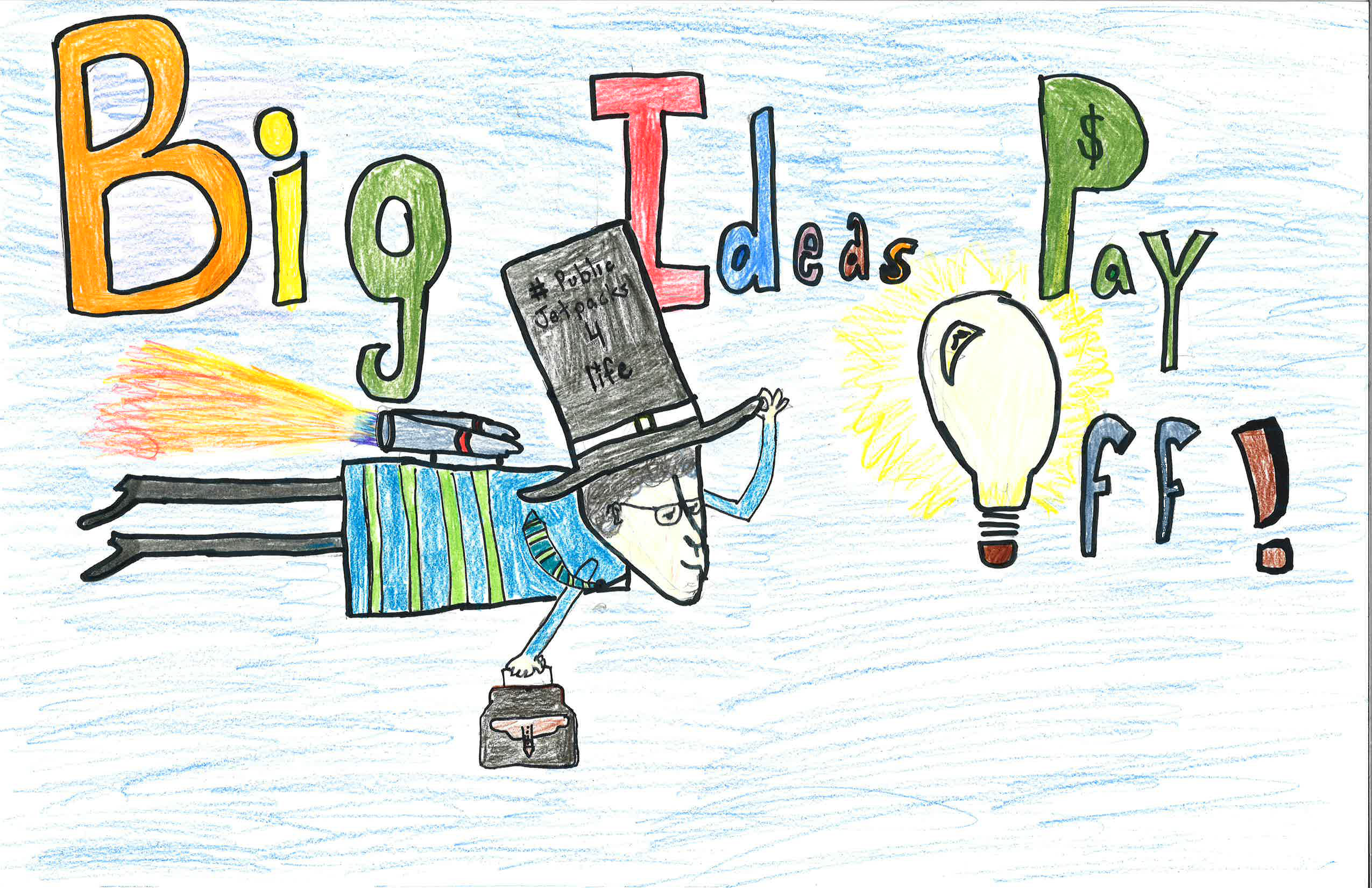 2018 Be Money Wi$e Poster Contest
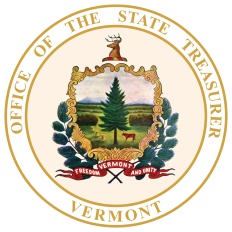 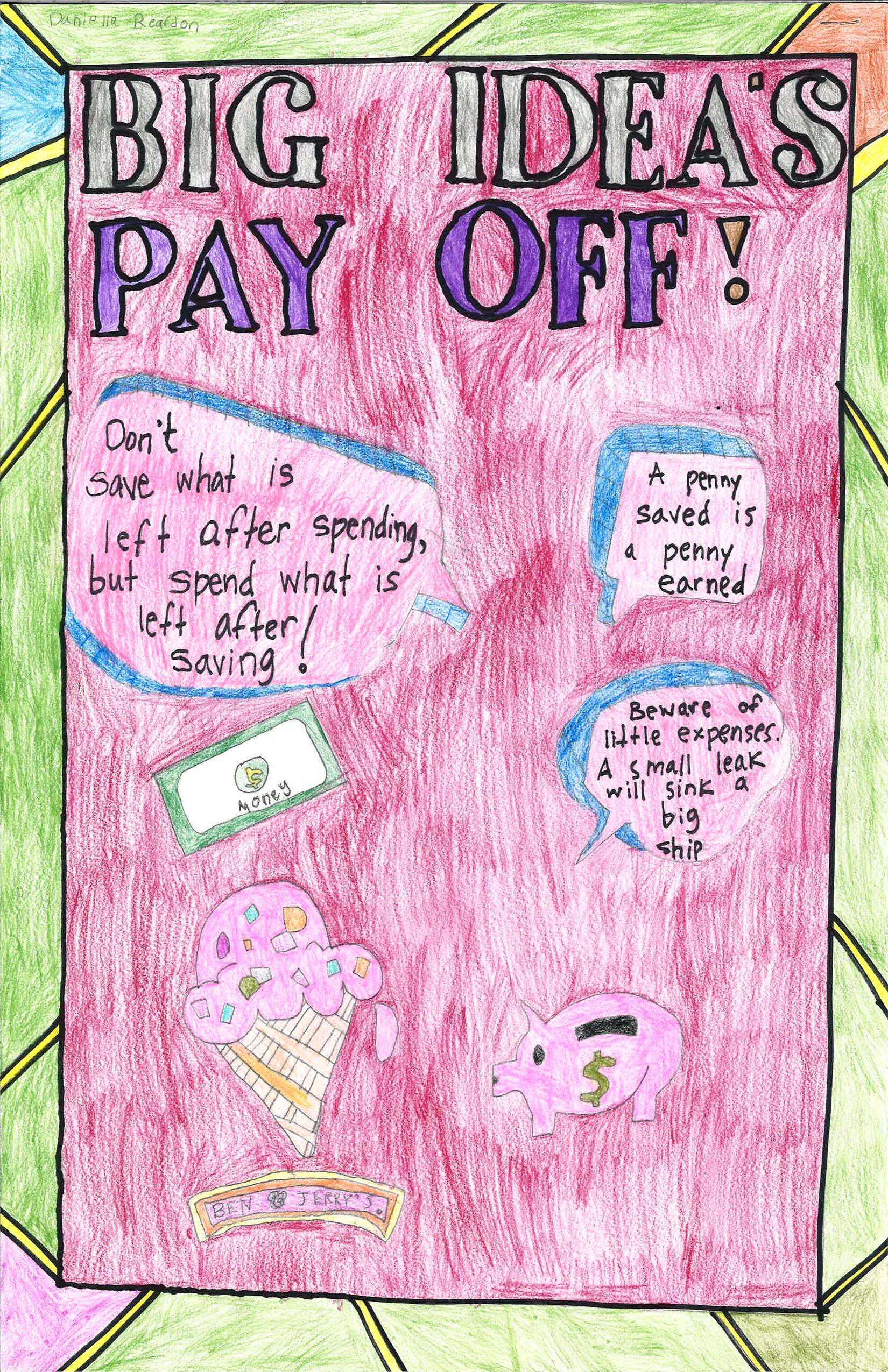 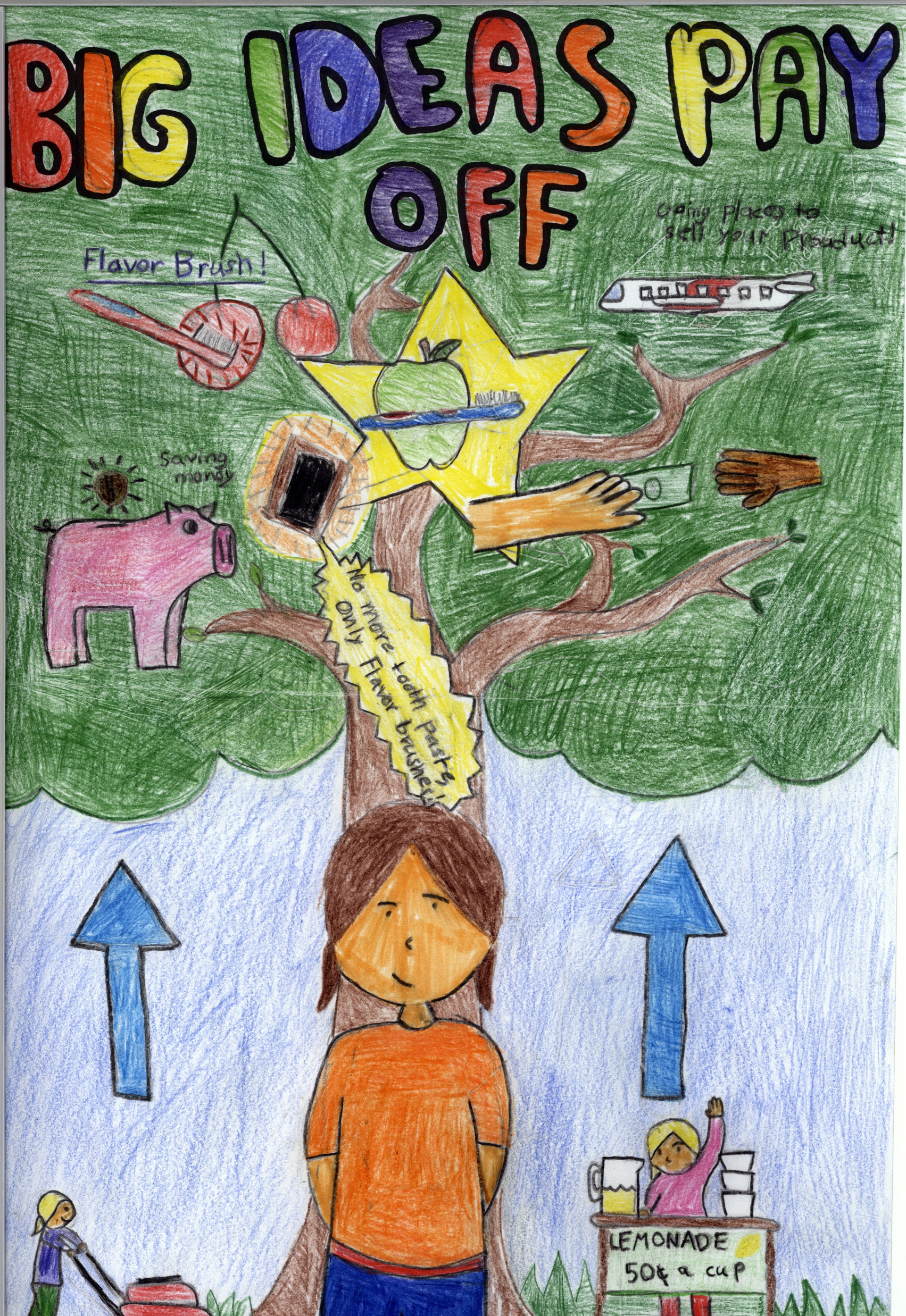 Student Artists Achieving Honorable Mention
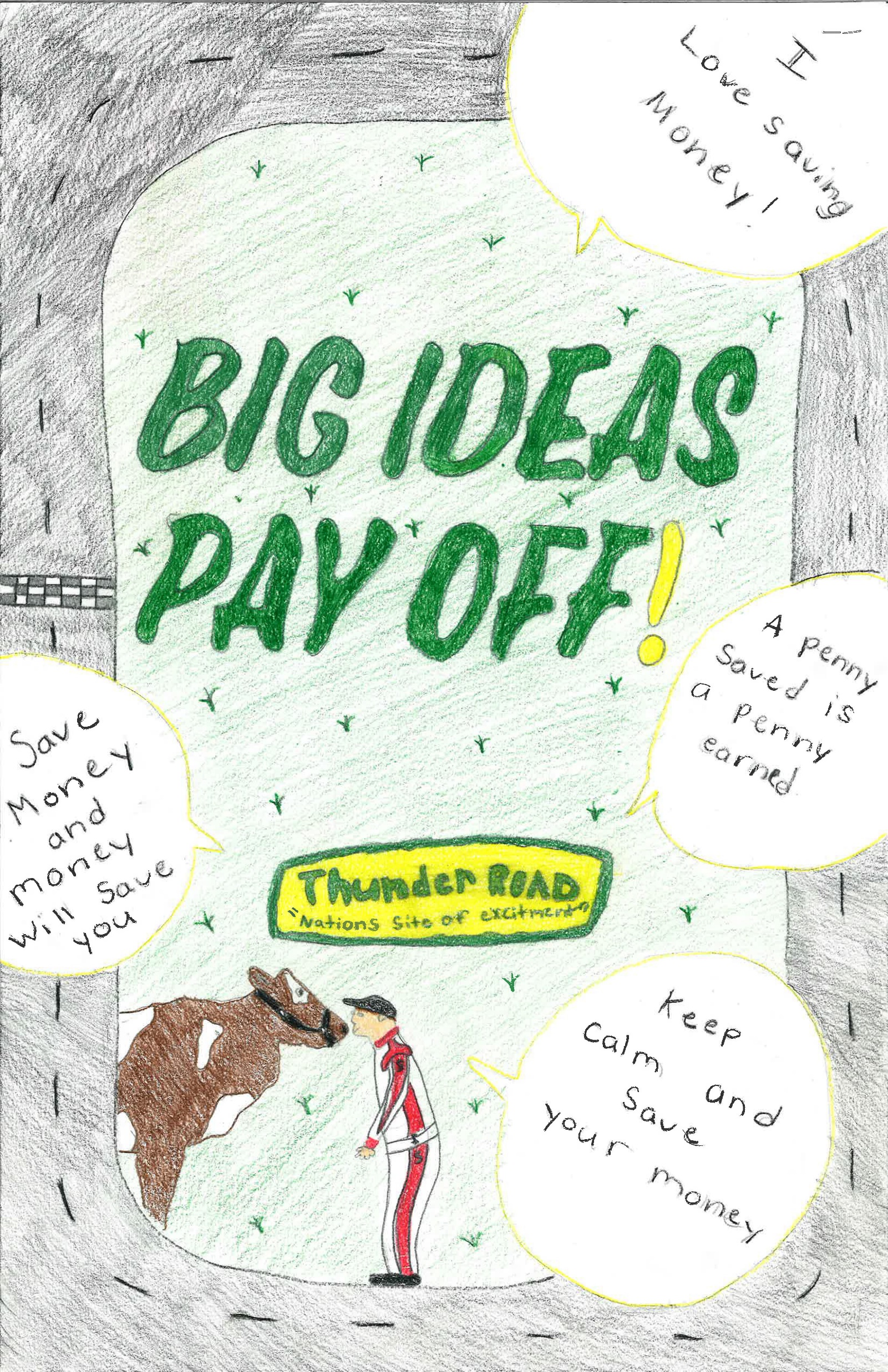 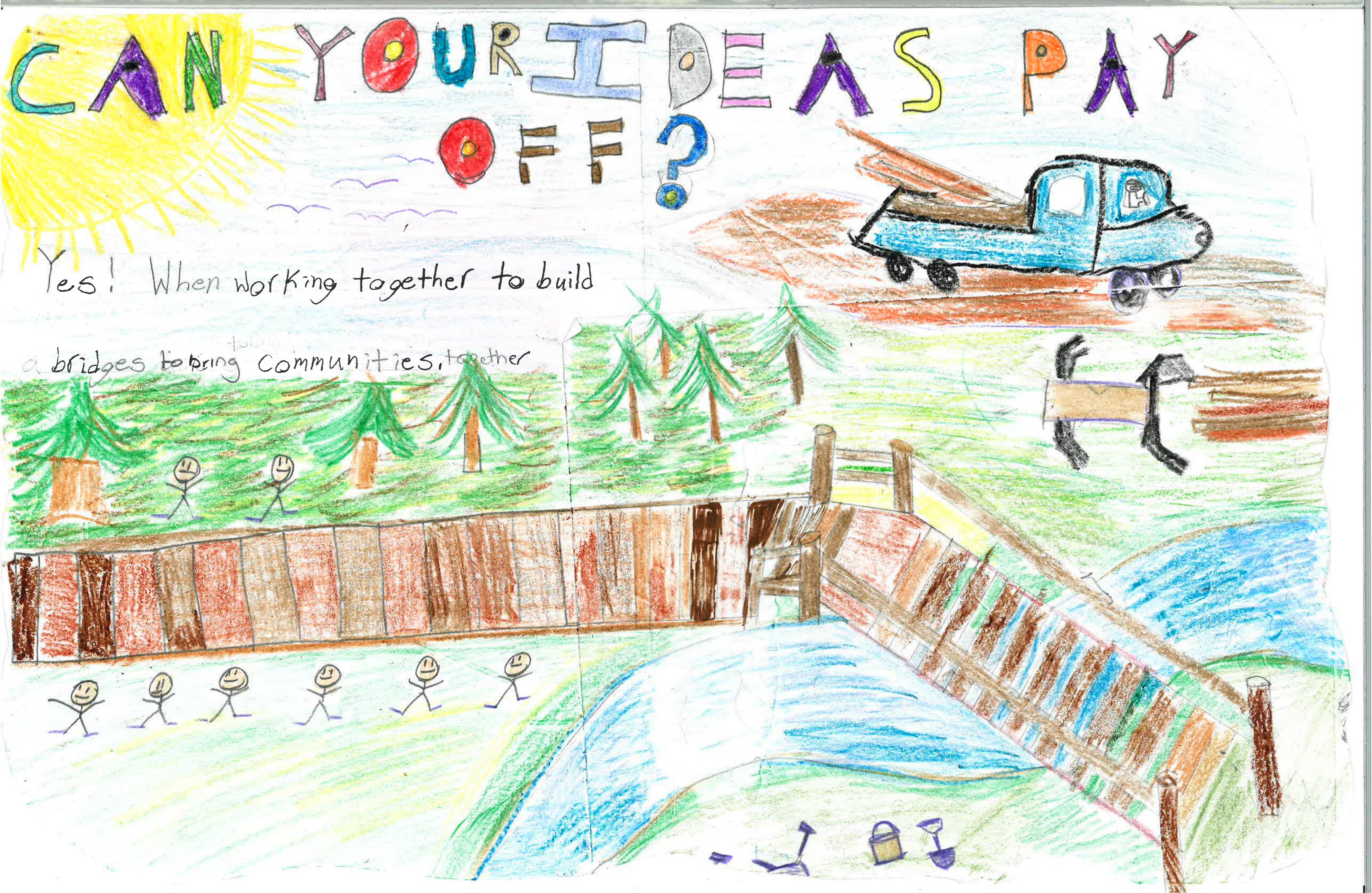 3rd Place – Elementary School
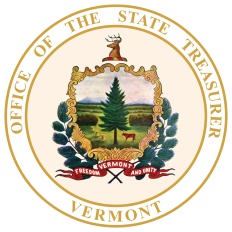 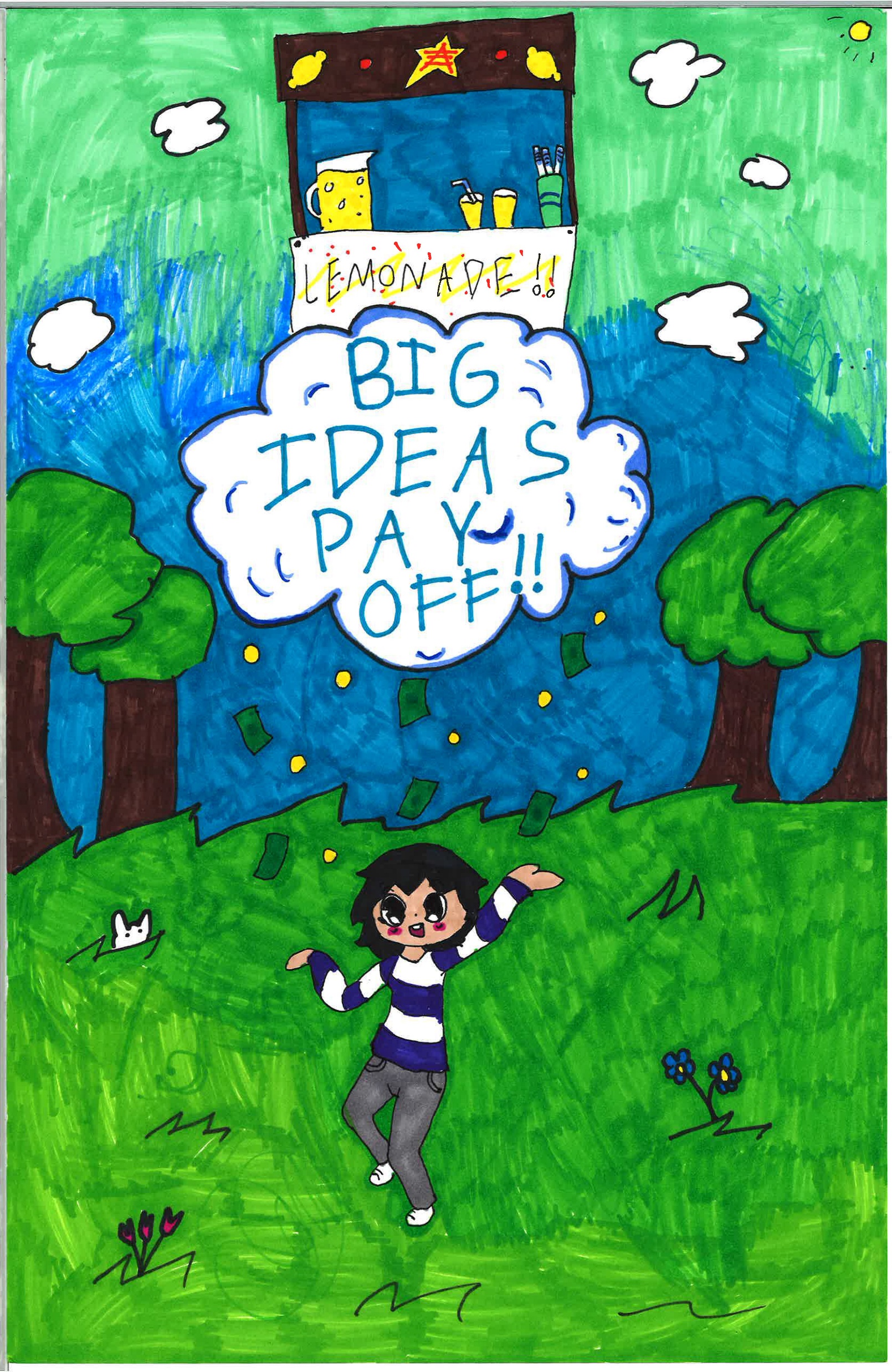 Madlyn Shedd, 4th Grade
Samuel Morey Elementary
3rd Place – Middle School
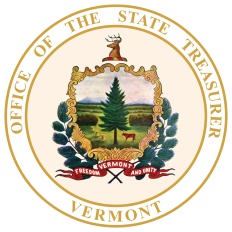 Emerson Rice, 6th Grade
Vergennes Union Elementary
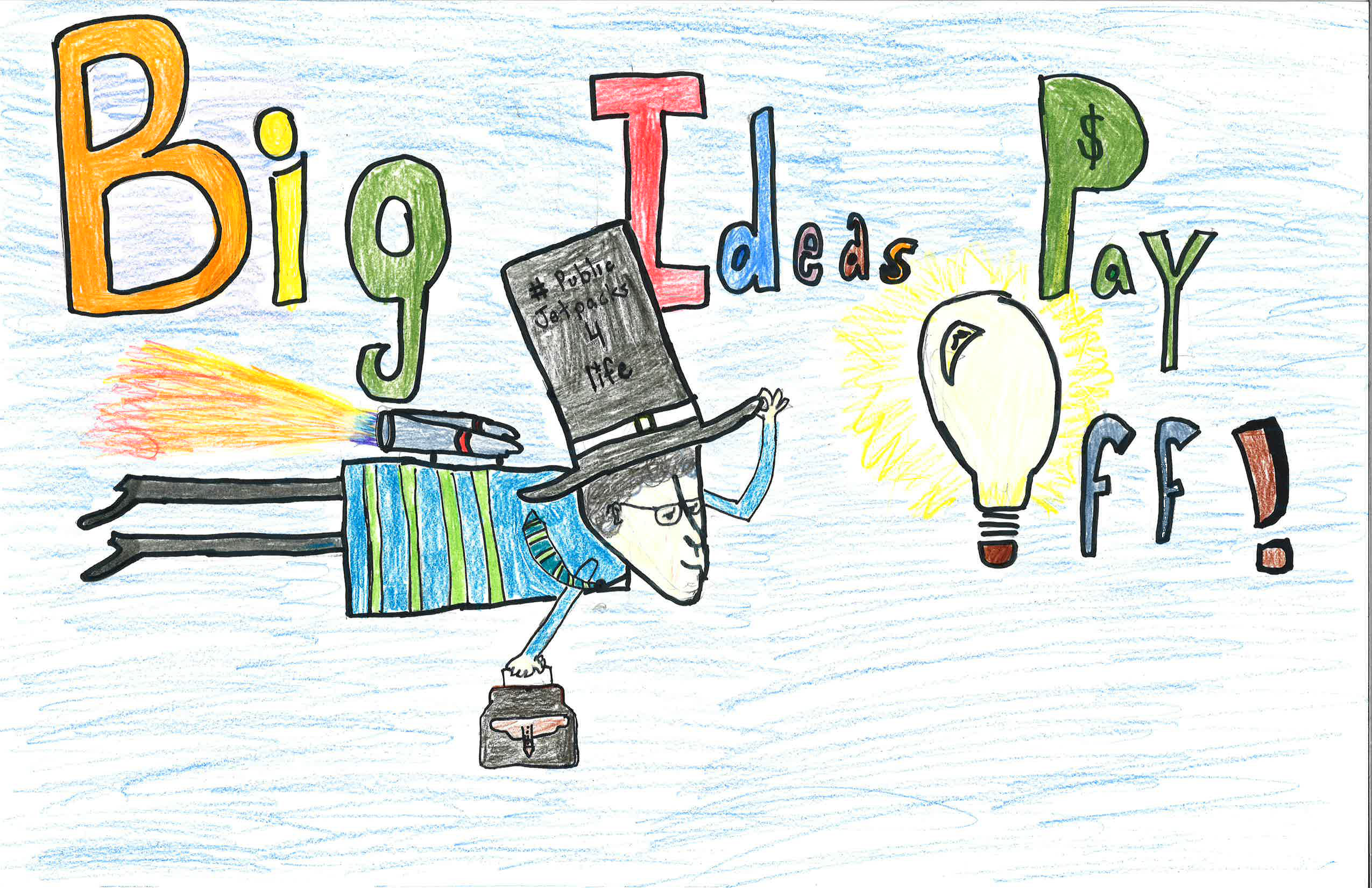 2nd Place – Elementary School
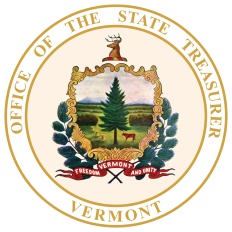 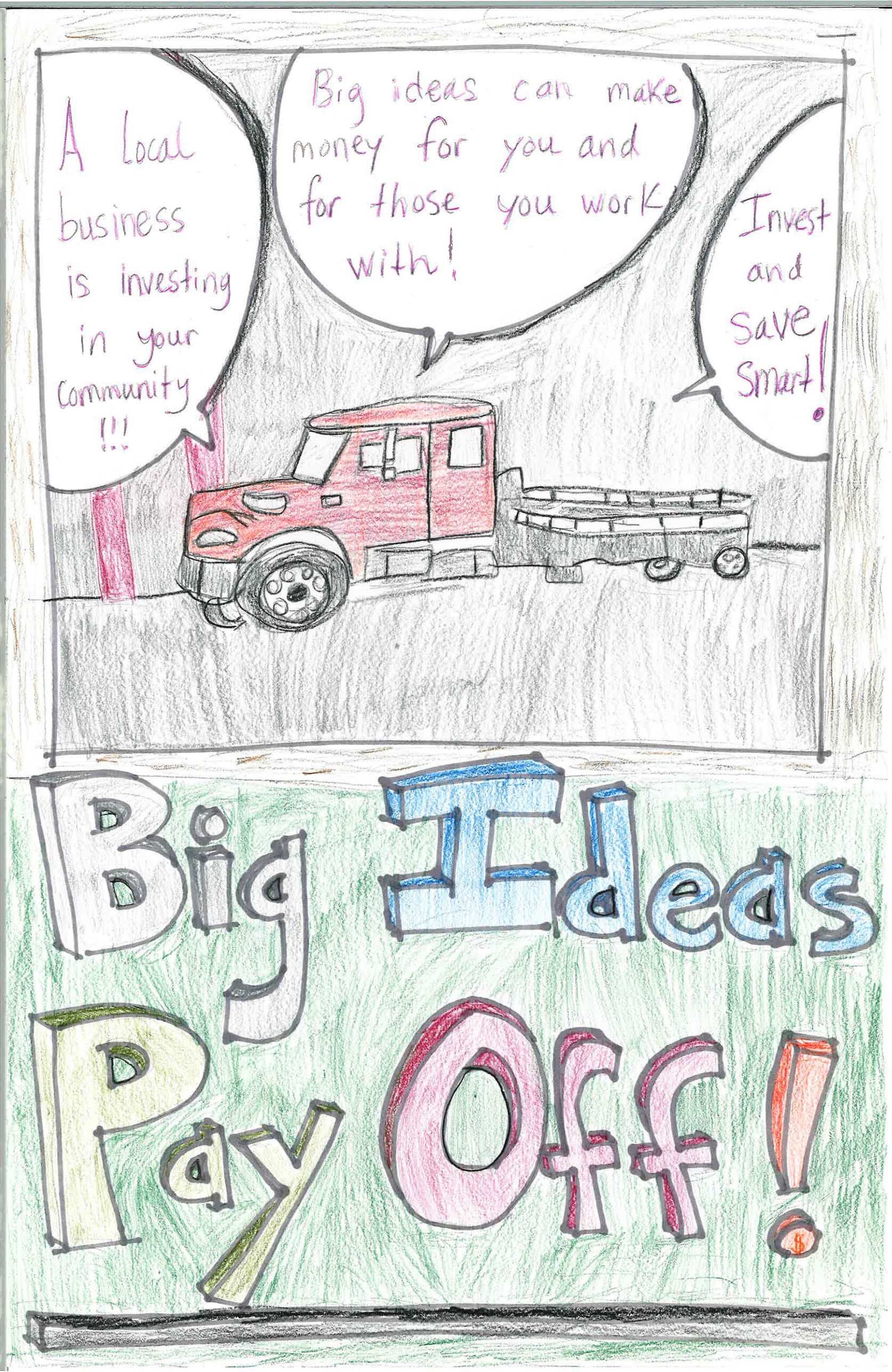 Monica King, 4th Grade
Fletcher Elementary School
2nd Place – Middle School
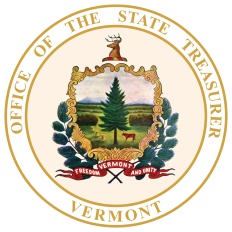 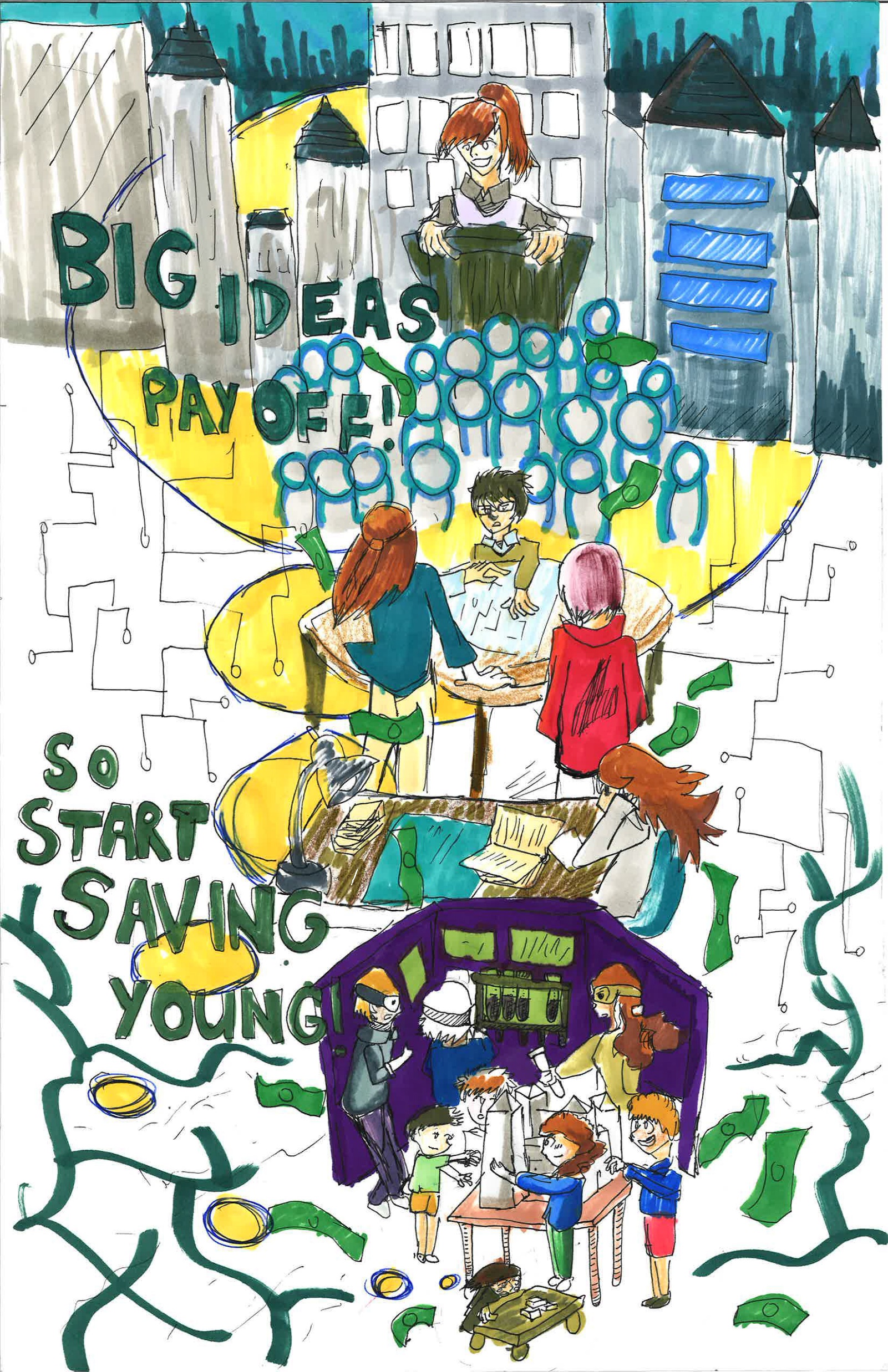 Noah Rubel, 8th Grade
Barre City Elementary & Middle School
1st Place – Elementary School
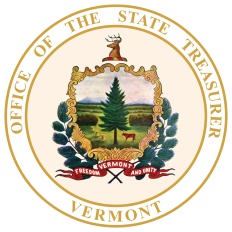 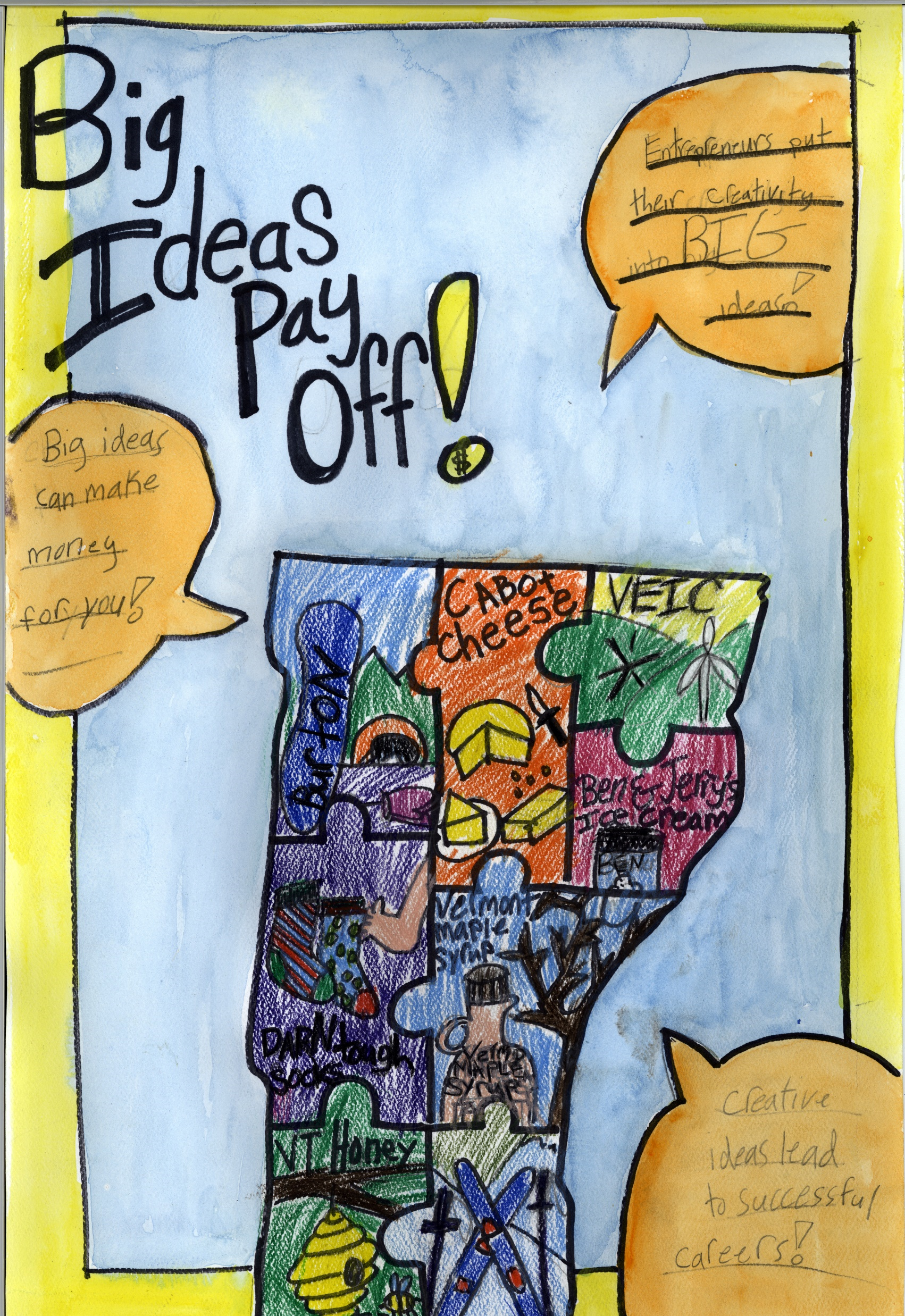 Ziva Baker, 3rd Grade
Mater Christi School
1st Place – Middle School
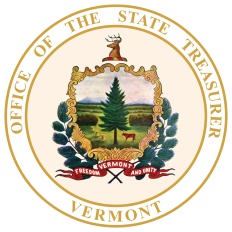 Bryce Ruohonen, 9th Grade
Craftsbury Academy
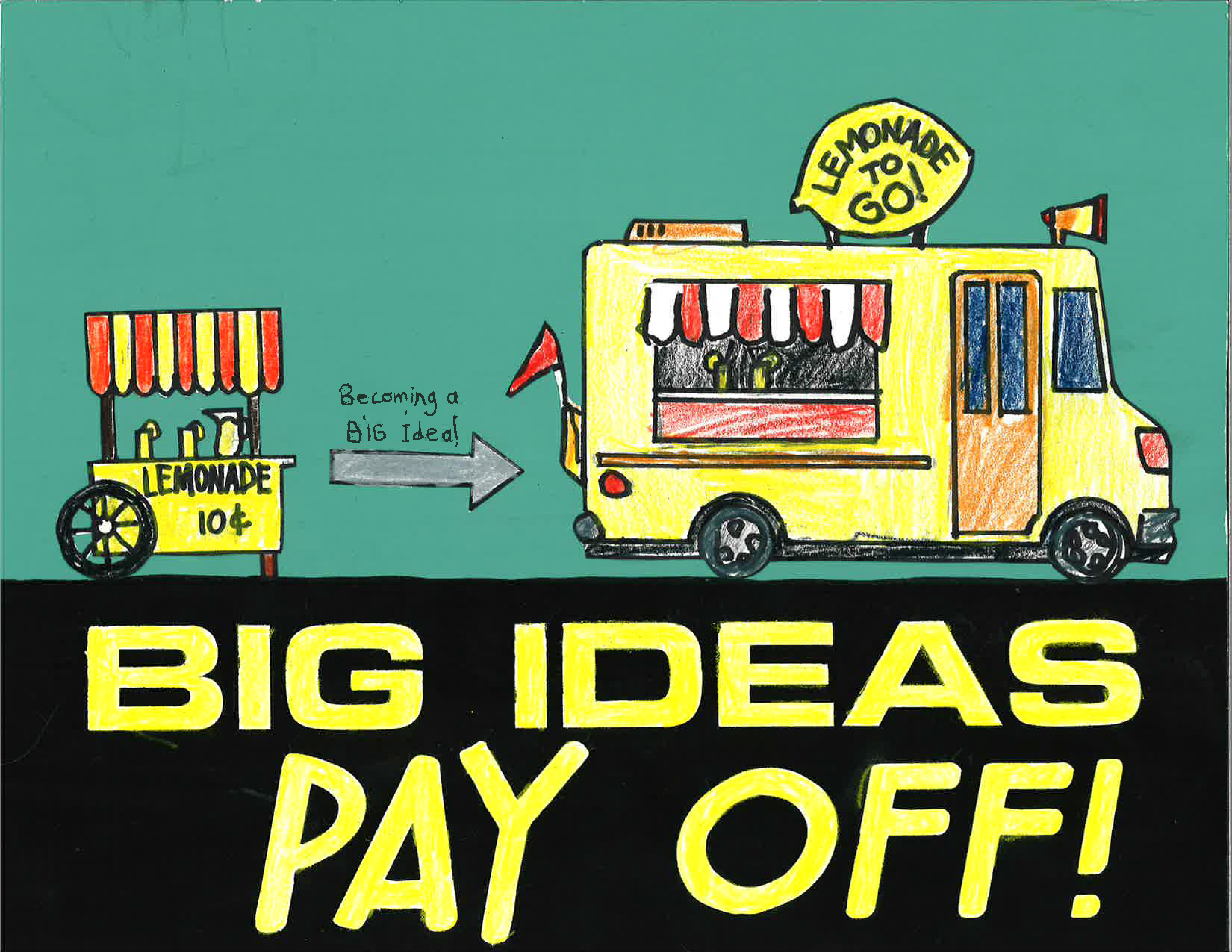 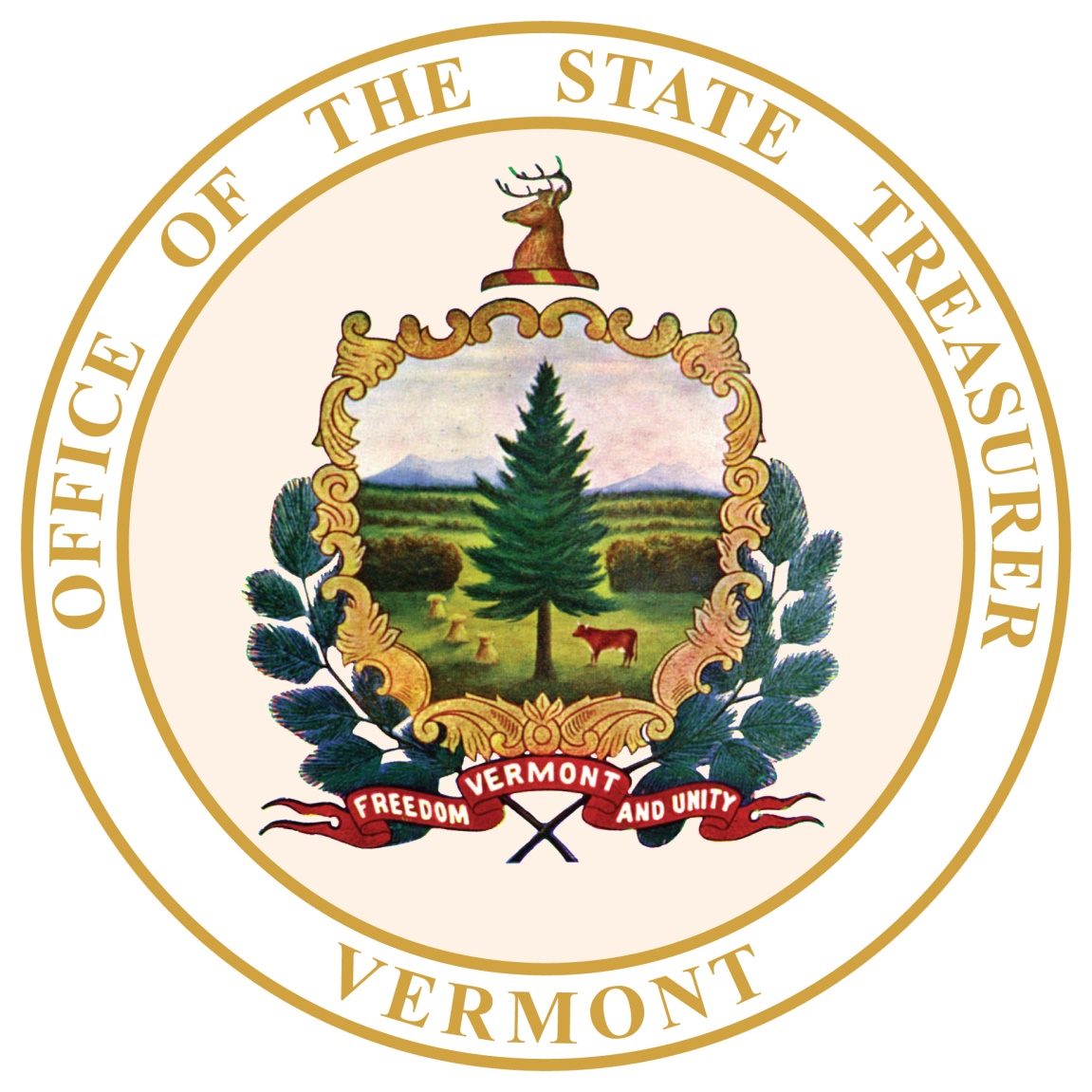 2018 Financial Literacy Awards Ceremony